Mutual Support
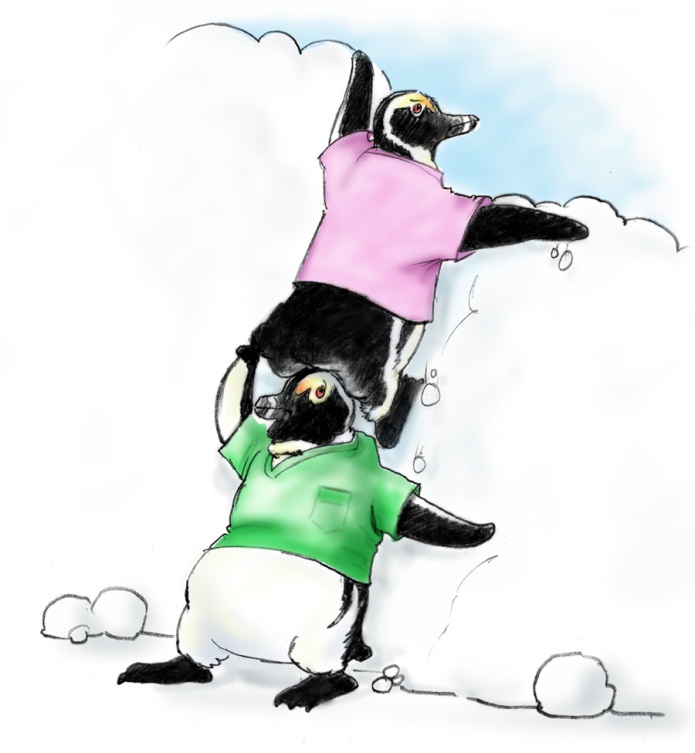 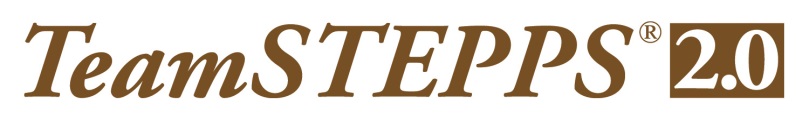 Objectives
Describe how mutual support affects team processes and outcomes
Discuss specific strategies to foster mutual support (e.g., task assistance, feedback)
Identify specific tools to facilitate mutual support 
Describe conflict resolution strategies
2
Mutual Support
Dependent upon information gathered through situation monitoring
Moderated by the communication of information
Enhanced by leaders who encourage and role model mutual support behaviors
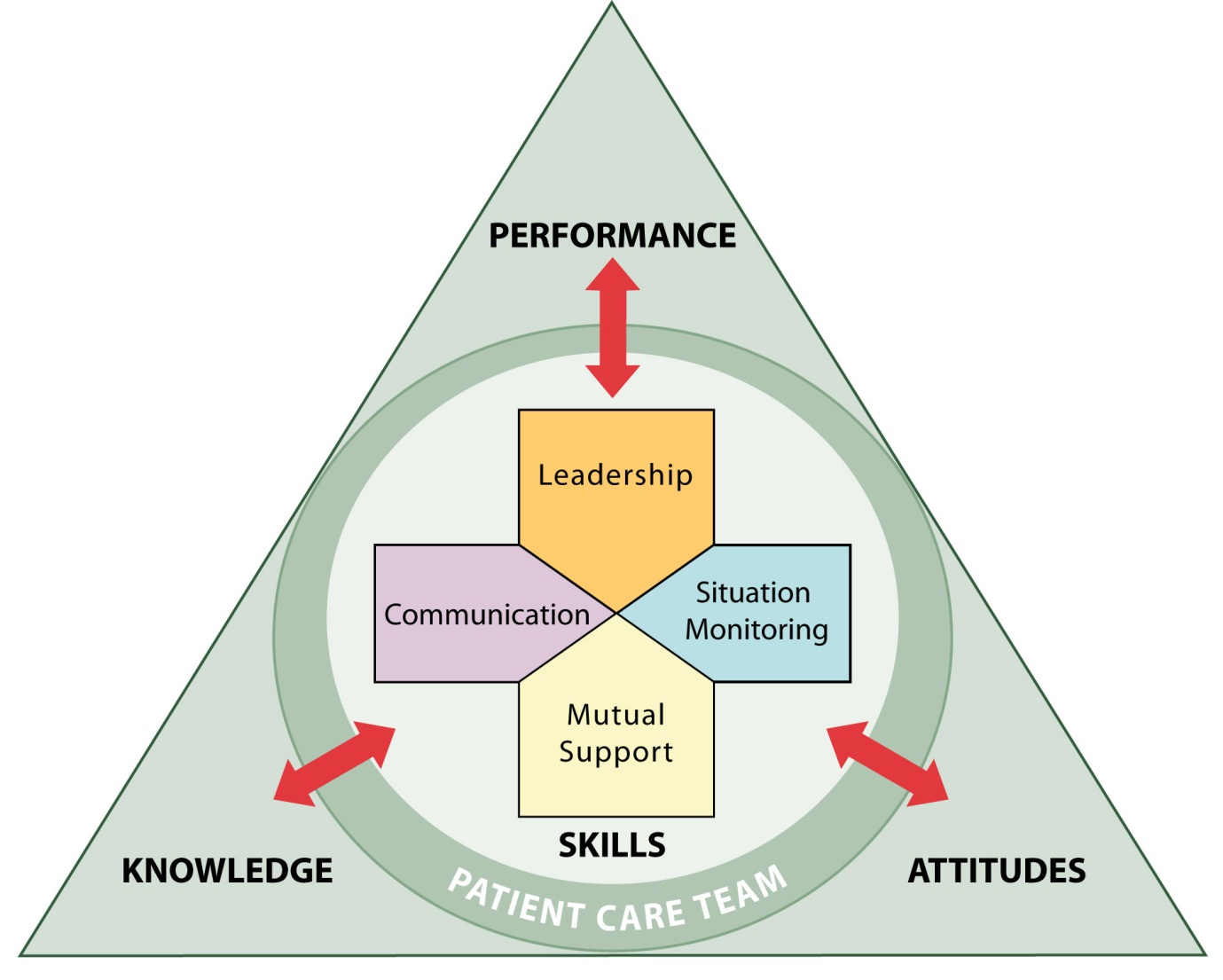 3
Mutual Support
Mutual support involves members:
Assisting each other 
Providing and receiving feedback
Exerting assertive and advocacy behaviors when patient safety is threatened
4
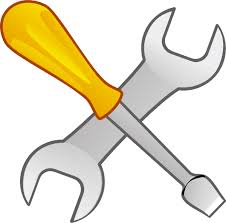 Task Assistance
Team members foster a climate in which it is expected that assistance will be actively sought and offered as a method for reducing the occurrence of error.
5
Task Assistance Example
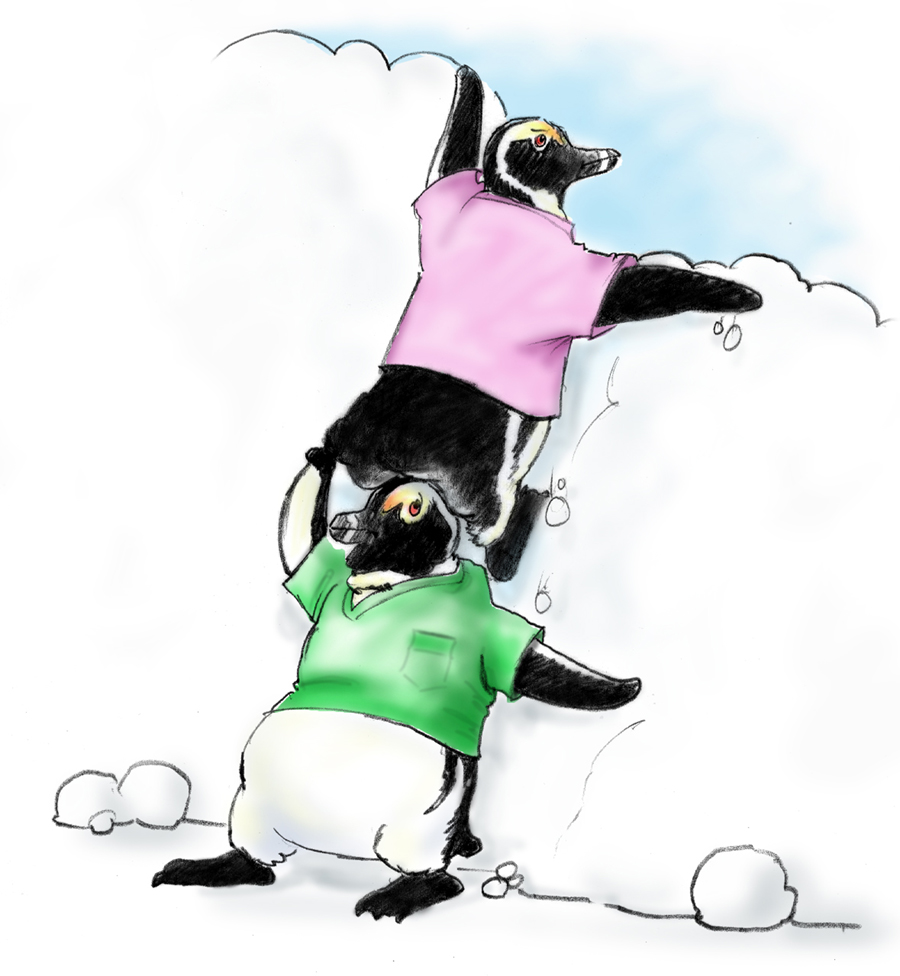 6
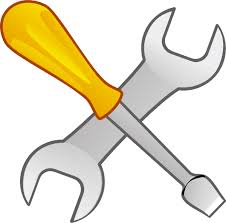 What Is Feedback?
“Feedback is the giving, seeking, and receiving of performance-related information among the members of a team.”

 (Dickinson and McIntyre 1997)
7
Feedback
Types of Feedback
Formal 
Retrospective and typically scheduled in advance
Has an evaluative quality
Examples: Collaborative discussions, case conferences, individual performance reviews
Informal 
Typically in real time
Provided on an ongoing basis
Focuses on knowledge and practical skills development
Examples: Huddles, debriefs
9
Characteristics of Effective Feedback
Effective feedback is—
Timely
Respectful
Specific
Directed toward improvement
Helps prevent the same problem from occurring in the future
Considerate
10
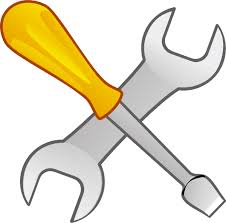 Advocacy and Assertion
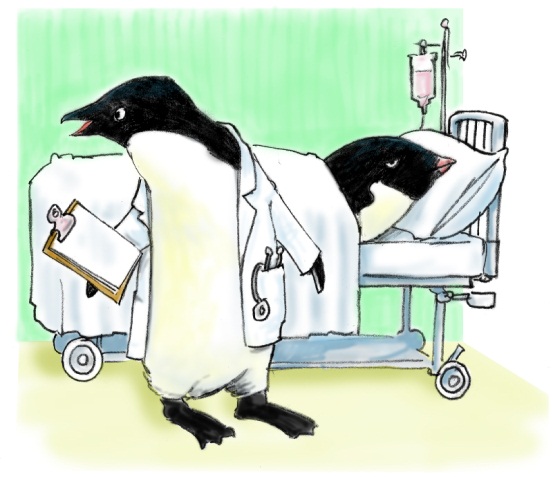 Advocate for the patient 
Invoked when team members’ viewpoints don’t coincide with that of a decision maker
Assert a corrective action in a firm and respectful manner
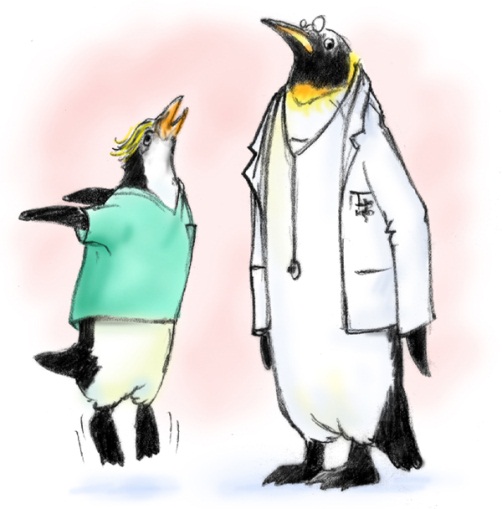 11
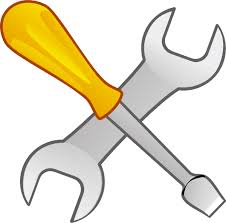 Two-Challenge Rule
Invoked when an initial assertion is ignored…
It is your responsibility to assertively voice your concern at least two times to ensure that it has been heard
The member being challenged must acknowledge
If the outcome is still not acceptable
Take a stronger course of action
 Use supervisor or chain of command
12
1
2
Two-Challenge Rule
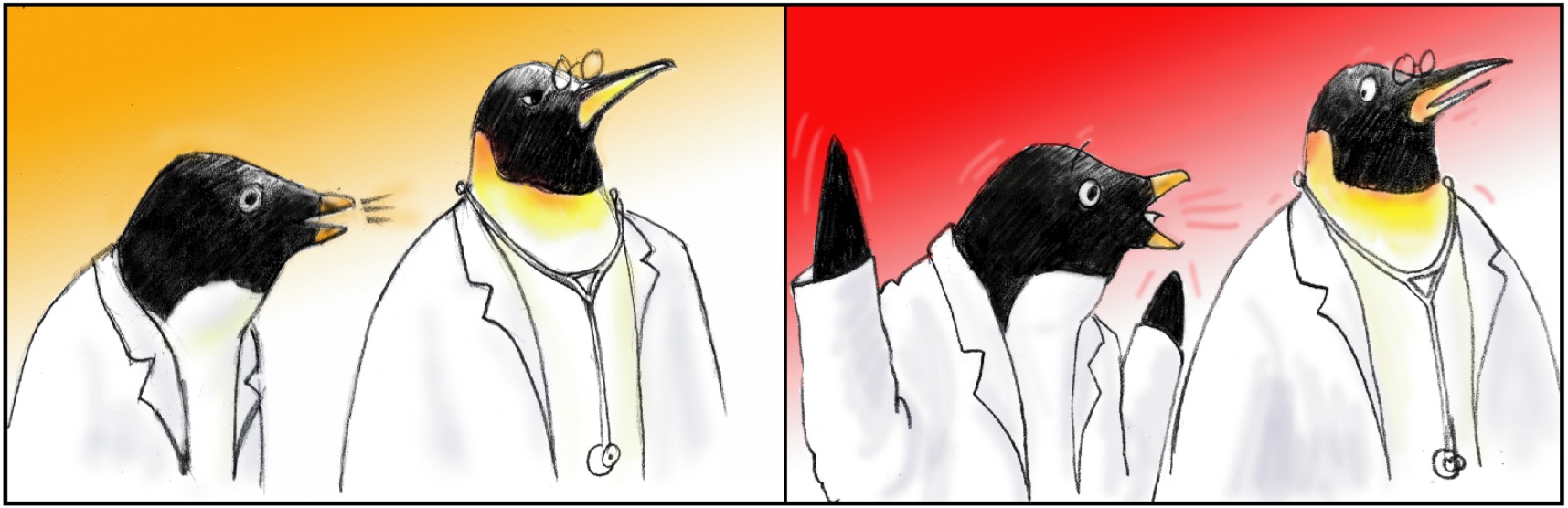 13
Two-Challenge Rule cont.
Empower any team member to “stop the line” if he or she senses or discovers a breach of safety.

This is an action never to be taken lightly, but it requires immediate cessation of the process and resolution of the safety issue.
14
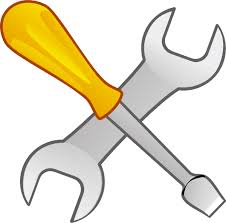 Please Use CUS Wordsbut only when appropriate!
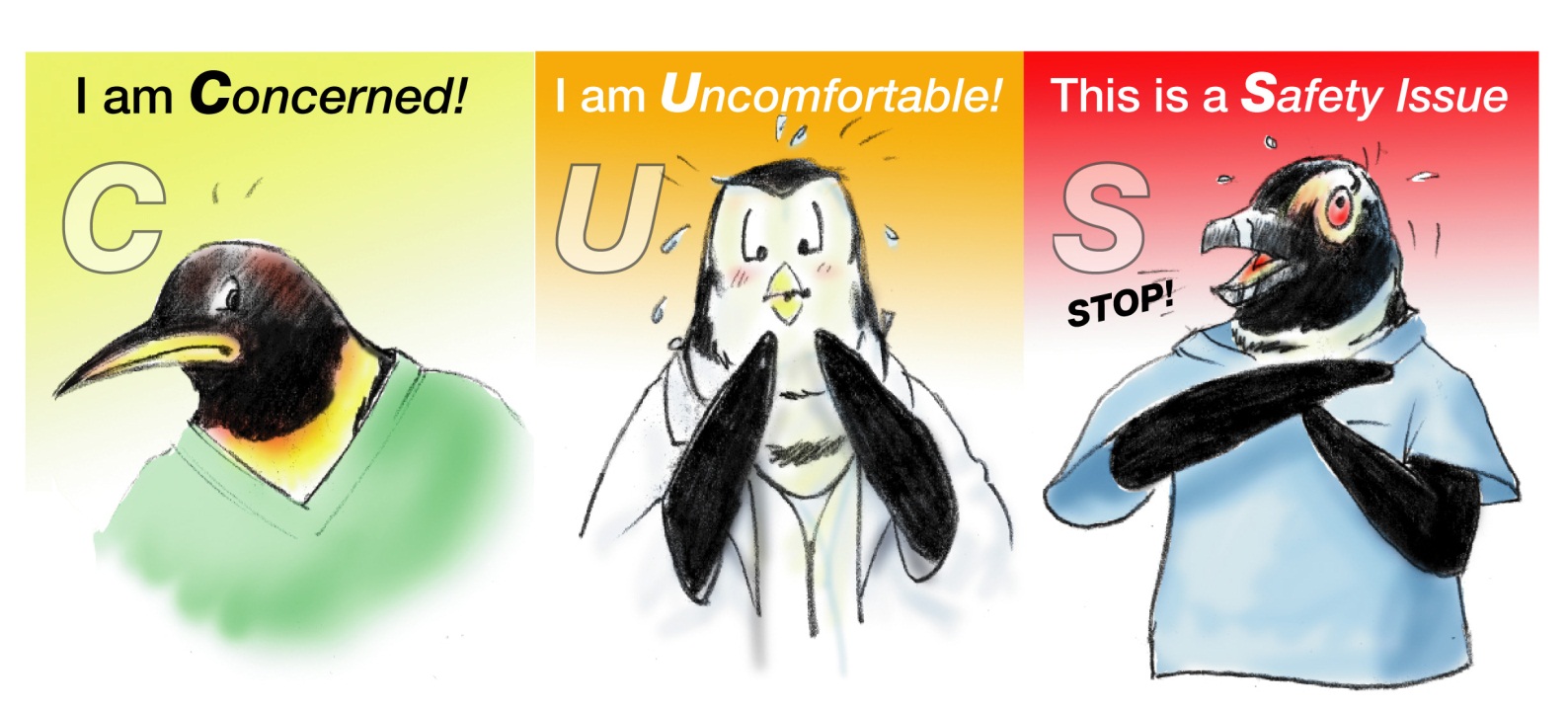 15
CUS
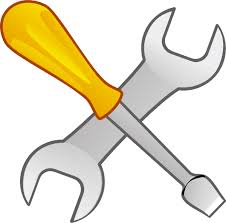 Conflict ResolutionDESC Script
A constructive approach for managing and resolving conflict
D—Describe the specific situation 
E—Express your concerns about the action
S—Suggest other alternatives
C—Consequences should be stated
17
DESC-It
Let’s “DESC-It!”
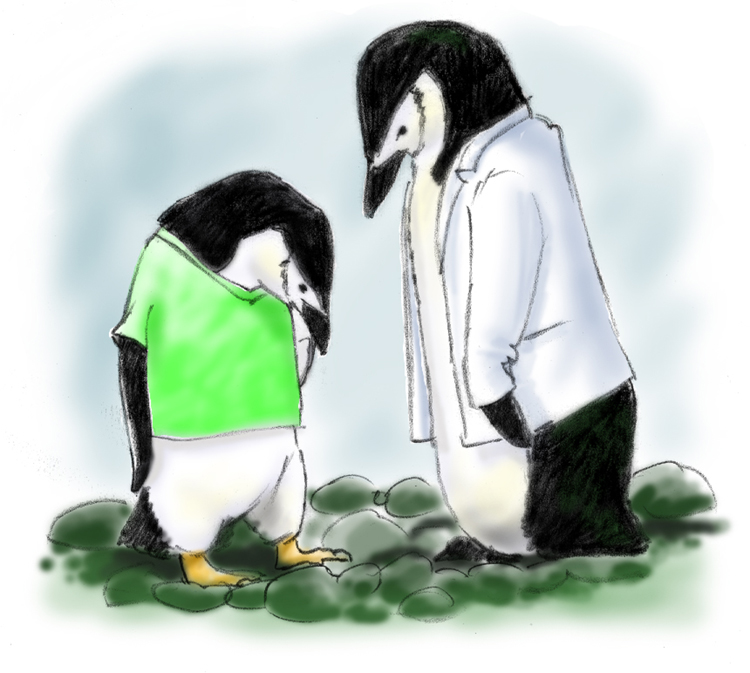 Have timely discussion
Work on win-win
Frame problem in terms of your own experience
Choose a private location
Use “I” statements; avoid blaming statements
Critique is not criticism
Focus on what is right, not who is right
18
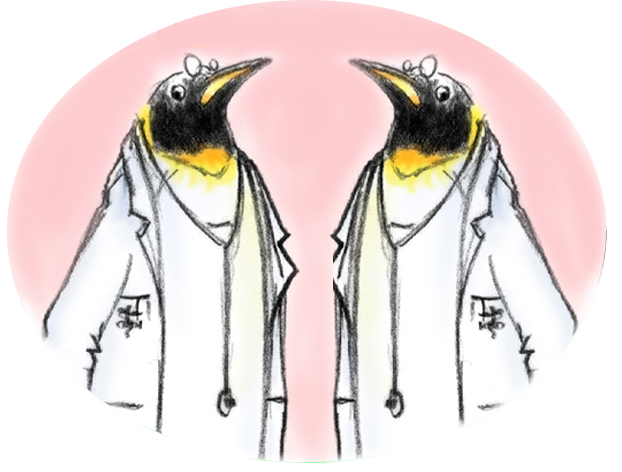 Conflict in Teams
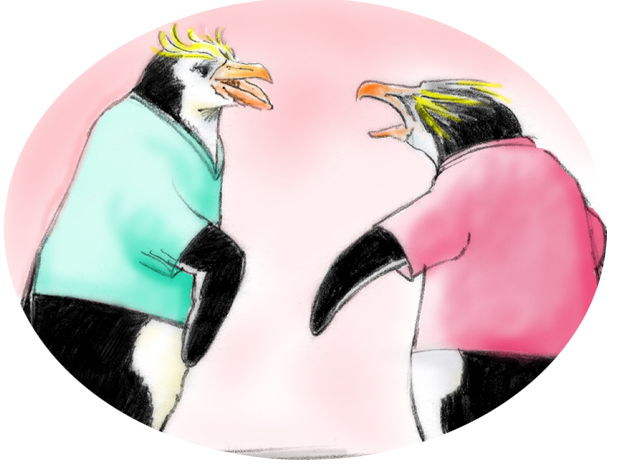 Interpersonal Conflict
(Hostile and harassing behavior)



DESC Script
Informational Conflict
(We have different information!)



Two-Challenge Rule
19
Tools & Strategies Summary
BARRIERS
Inconsistency in Team Membership
Lack of Time
Lack of Information Sharing
Hierarchy
Defensiveness
Conventional Thinking
Complacency
Varying Communication Styles
Conflict
Lack of Coordination and Followup With Coworkers
Distractions
Fatigue
Workload
Misinterpretation of Cues
Lack of Role Clarity
TOOLS and STRATEGIES
Communication
SBAR
Call-Out
Check-Back
Handoff
Leading Teams
Brief
Huddle 
Debrief
Situation Monitoring
STEP
I’M SAFE
Mutual Support
Task Assistance
Feedback
Assertive Statement
Two-Challenge Rule
CUS
DESC Script
OUTCOMES
Shared Mental Model
Adaptability
Team Orientation
Mutual Trust
Team Performance
Patient Safety!!
20